A Notable “Unknown”
All verses are from the NKJV unless noted.
[Speaker Notes: I hope we can look at a person who is rarely spoken of in pulpits and rarely read. I want to look at one who pretty much resides in obscurity and yet, I hope we can walk away from what is recorded about him with some prominent points that will occupy the halls of our minds for days, weeks and even years to come. Jabez was a descendent from the tribe of Judah.]
A Notable “Unknown”
Jabez, Son of Sorrow
1 Chronicles 4:9, 10
All verses are from the NKJV unless noted.
[Speaker Notes: Jabez is a notable unknown in scripture. When we discover people like him in the scriptures, we should energetically ask ourselves “What can we learn from this personality?”

Jabez“is here eulogized for his sincere and fervent piety, as well, perhaps, as for some public and patriotic works which he performed. The Jewish writers affirm that he was an eminent doctor in the law, whose reputation drew so many scribes around him that a town was called by his name (#1Ch 2:55); and to the piety of his character this passage bears ample testimony. The memory of the critical circumstances which marked his birth was perpetuated in his name (compare #Ge 35:15); and yet, in the development of his high talents or distinguished worth in later life, his mother must have found a satisfaction and delight that amply compensated for all her early trials.” (JFB)]
1
JABEZ
Man of Honor
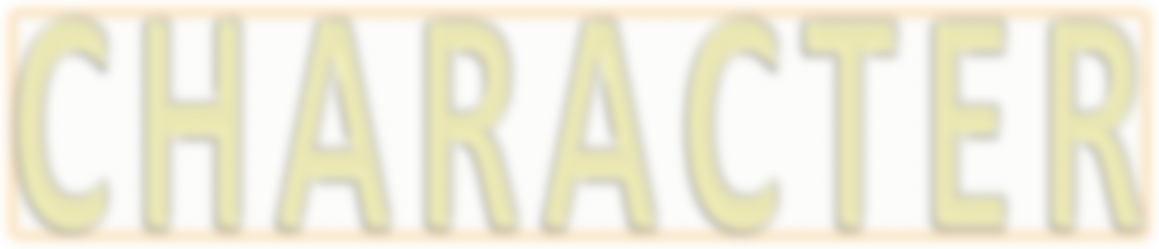 “Now Jabez was more honorable than his brothers…” (v. 9)
God takes note of our CHARACTER
A man of honor
Jabez set himself apart from his brothers in honor
His strong moral character led to God’s recognition
An honorable man, in the truest sense, is a man who has continual association with God’s honor
Proper honor is preceded with humility and fear
“By humility and the fear of the LORD Are riches and honor and life” (Prov. 22:4)
Serving Christ grants honor from God (Jn. 12:26)
[Speaker Notes: Being taller, better looking, stronger etc., than brothers is of little regard to God. Being big in character is where the value is. To God, the honor of a man is not something that is found by searching the statements uttered from men about him. It is not established even by what family members say about him. The honor of a man is discovered by God by the way his heart reads and by the way he behaves. See 1 Sam. 16:7.

“If anyone serves Me, let him follow Me; and where I am, there My servant will be also. If anyone serves Me, him My Father will honor” (Jn. 12:26).]
The DISHONORABLE trap in pursuing honor
Seeking to be honored by men
John 5:44, “How can you believe, who receive honor from one another, and do not seek the honor that comes from the only God?”
John 12:42, 43
Despising Correction = Dishonor
Regarding Correction = Honor
“Poverty and shame will come to him who disdains correction, But he who regards a rebuke will be honored” (Prov. 13:18)
[Speaker Notes: Some problems always remain the same…Receiving correction finds improvements for life!]
2
JABEZ
Observations For Mothers
“and his mother called his name Jabez, saying, ‘Because I bore him in pain’” (v. 9)
Hard trial in birth
A reminder of the effects of sin (Gen. 3:16)
A mother’s love through sorrow
The first memories Jabez gave consisted of pain and tears
From trial and training came the sweet fruit of righteousness—Jabez grew into an honorable man!
[Speaker Notes: - How pleased Jabez’s mother must have been in the development of this child into a God-fearing honorable man!

-What should mothers do to impart faith to their children?
“when I call to remembrance the genuine faith that is in you, which dwelt first in your grandmother Lois and your mother Eunice, and I am persuaded is in you also” (2 Tim. 1:5)

How did Jabez’s mother, and Timothy’s grandmother and mother, instill faith in their sons? Effective they were! But what might mothers learn in order to reach success like these women? Next Slide…]
Godly Mothers Imparting Faith To Children
Have “genuine faith” (2 Tim. 1:5; 1 Tim. 1:5)	
The godly mother’s example matches Christ’s template
“The haters of the LORD would pretend submission to Him, But their fate would endure forever” (Ps. 81:5)
Godly Mothers Imparting Faith To Children
Magnify the Lord (Lk. 1:46)
Do not avoid any opportunity to worship with the church (Heb. 10:25)
Instigate Bible discussions whenever possible
Take advantage of teachable moments
Display Christ-like submission (Eph. 5:22)
[Speaker Notes: RE: teachable moments– When you do wrong ask for forgiveness. When you have been wronged, grant forgiveness. When children are selfish, sow the seeds of the selfless example of Christ.  When children lie, contrast the power of telling the truth. When immodesty is flaunted, explain the need for proper clothing and the scriptural reason why we are to wear clothes (as basic as this is, many have no idea why we clothe ourselves). 

When the garden sprouts, when a flower blooms or a cow calves, explain the power of life and God in contrast to the weakness of evolution. When spring springs, teach about the resurrection. Look for opportunities to talk with your children about the facts of God and life. Do not shield your children from danger and death. These are realities that affect all directly and indirectly and present good opportunities to teach children about the temporary nature of life, a sin-cursed world and the judgment to come. Some parents have willingly shielded their children from funerals and then are perplexed why their children make so many dangerous decisions in their pursuit of having a good time.]
Godly Mothers Imparting Faith To Children
Be compassionate on God’s fellow workers (Heb. 10:34; 13:3)
Stoning at Lystra and safety at Derbe (Acts 14:19-21; 16:1-3; 2 Tim. 3:10, 11)
The Shunammite woman (2 Kings 4:9-10)
Lydia (Acts 16:15)
Other godly women to Jesus (Lk. 8:1-3)
[Speaker Notes: On compassion section: Read 2 Tim. 3:10, 11; 2 Kin. 4:9-10; Acts 16:15; Lk. 8:1-3
RE: idleness and gossip: Children are quick to listen and learn; hypocrisy and weakness turns them off to Christ.]
Godly Mothers Imparting Faith To Children
Display patience; supply calm assurance; be wise (Ps. 128:3; 144:12; Prov. 31:25, 26; 25:15;  Jud. 13:22, 23)
Guard against idleness and gossip (1 Tim. 5:11-13; Prov. 31:9, 25-28) 
Guard against participating in other people’s sins (1 Tim. 5:22)
Run away from seeking an audience to play the victim to; when harmed, display graciousness (Rom. 12:21)
[Speaker Notes: RE: idleness and gossip: Children are quick to listen and learn; hypocrisy and weakness turns them off to Christ.]
3
JABEZ
Named For Pain
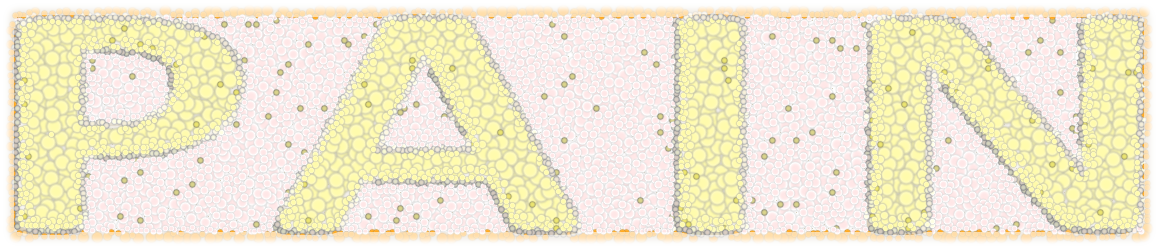 “and his mother called his name Jabez, saying, ‘Because I bore him in pain’” (v. 9)
Why do people name their children certain names?
Sometimes associated with events
1 Samuel 4:21, “Then she named the child Ichabod, saying, ‘The glory has departed from Israel!’ because the ark of God had been captured and because of her father-in-law and her husband.”
[Speaker Notes: Ichabod = no glory

“And Adam knew his wife again, and she bore a son and named him Seth, "For God has appointed another seed for me instead of Abel, whom Cain killed” (Gen. 4:25).]
Should Seek Good Names
“A good name is to be chosen rather than great riches, Loving favor rather than silver and gold” (Prov. 22:1; cf. Eccl. 7:1)
Regardless of the “word” parents name you, you can make your name (reputation) good by your actions!
“Demetrius has a good testimony from all, and from the truth itself. …” (3 Jn. 12)
Belonging to the “Demeter,” a Greek goddess
[Speaker Notes: Jabez was given a name regarding something he had no control over
Children are conscientious of their names; Jabez did not want to live up to his name
“A good name is better than precious ointment, And the day of death than the day of one’s birth” (Eccl. 7:1)

NOTE on Demetrius- named after a Greek goddess, Demeter. Demeter was a fertility goddess of harvest and according to Greek mythology, presided over grains, fertility of the earth, and seasons.  Though he was named after a false goddess, he gained a good testimony from all and even from the truth itself! Named after a false goddess, but received a good testimony from the truth! Your life’s decision and even indecision is what determines your testimony.]
What Made Jabez So Honorable And Great?
Not because he received a negative name
Not because he was given a good name by his parents
Not because he inherited a good name
Because he called on the God of Israel!
[Speaker Notes: His honor is noted in the Bible
A city of scribes was likely named after him (1 Chron. 2:55)]
Have You Called On God?
Listening to His Son (Heb. 1:1, 2; 2:1-3; 3:7)
Believing in Him (Heb. 10:22)
Turning from sin (3:8; 6:4-8)
Proclaiming Christ (Heb. 2:11, 12; 5:5)
Washing in baptism for the forgiveness of sins (Heb. 10:22)
Remaining steadfast (Heb. 3:6, 14; 4:11; 10:23-25)